Стилі батьківського виховання
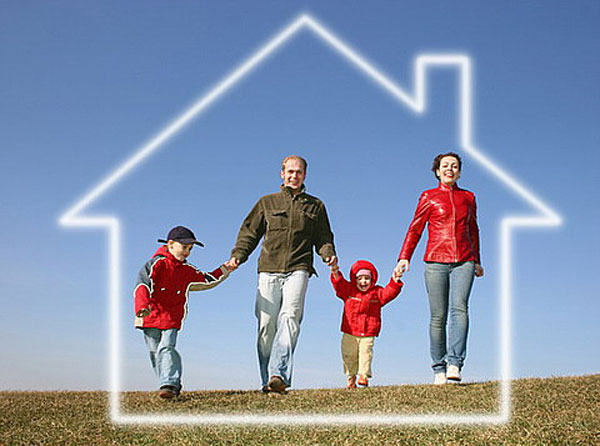 СТИЛЬ БАТЬКІВСЬКОГО ВИХОВАННЯ (БАТЬКІВСТВА):
вияв батьківства, що характеризується
 певним рівнем
 контролю та підтримки.
КОНТРОЛЬ:
аспект батьківства, за наявністю якого батьки намагаються сформувати поведінку своєї дитини.  Здійснюється контроль за допомогою скерування, нагляду і дисципліни; прагненням та здатністю дисциплінувати дитину, яка не слухається.
ПІДТРИМКА:
аспект батьківства, що впливає на виховання самостійності, самоконтролю та індивідуальності. Забезпечення основних потреб дитини, піклування про її емоційне здоров’я, врахування  інтересів та запитів.
Анкета
Оцініть кожне твердження за шкалою балів:
1 = абсолютно не згоден,
2 = не згоден,
3 = не можу вирішити,
4 = згоден,
5 = повністю згоден
система координат
Як підрахувати кількість балів?
Отримані результати
Анкета №1
Б (X;Y)
Анкета № 2
М(X;Y)
X-сума балів непарних стверджень
Y-сума балів парних стверджень
Побудуйте відповідні точки Б(батьківський) та М(мій)
Стилі батьківства:
Поблажливий
Низький контроль, високий рівень підтримки
Батьки досяжні; дитина керує
Двостороннє спілкування
Лише декілька  нечітко висловлених стандартів
Мало уявлення про наслідки
Постійне виявлення  любові, слабка дисципліна
Неприборкана воля і егоцентричний характер
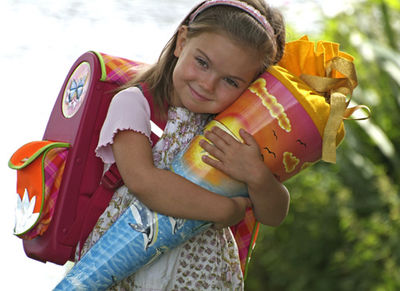 Поблажливий
Поблажливий
Усунутий
Низький контроль, низький рівень підтримки
Батьки недосяжні
Мінімум спілкування
Лише декілька  нечітко висловлених стандартів
Непередбачувані наслідки
Мінлива любов і дисципліна
Деформована воля і характер
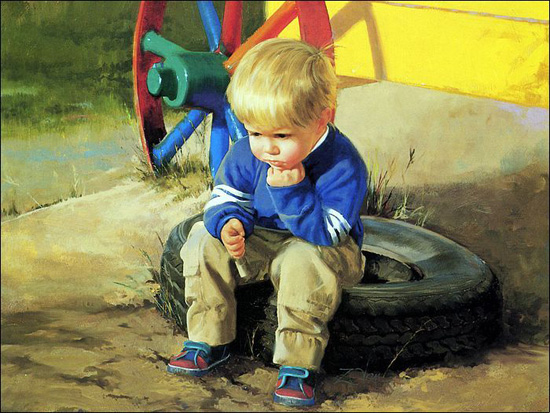 Усунутий
Усунутий
Владний
Високий контроль, низька підтримка
Батьки недосяжні,  викликають страх,            вимагають беззаперечної покори
Однобічне спілкування: батьки-діти
Негнучкі, часто безпідставні стандарти
Жорсткі, часто безпідставні наслідки
Уникання виявлення любові, негнучкі покарання
Зламані воля й характер
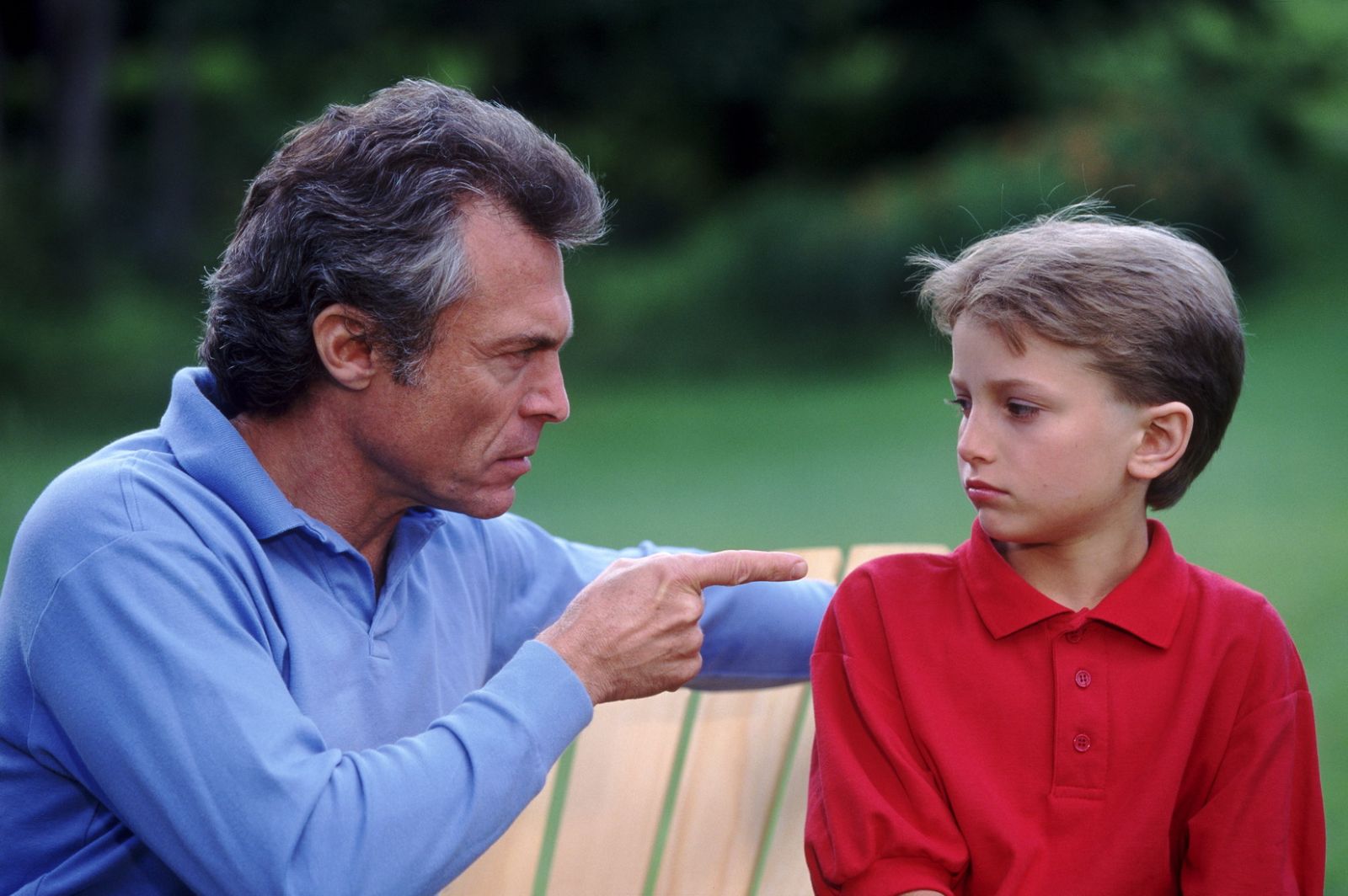 Владний
Владний
Спрямовуючий
Високий рівень контролю і підтримки
Батьки досяжні, доброзичливе керування      дитиною
Двостороннє ефективне спілкування
Чіткі стандарти, що ґрунтуються на правильних    цінностях
Логічний аналіз проявів поганої поведінки
Постійна любов і дисципліна
Добре сформована воля і сильний характер
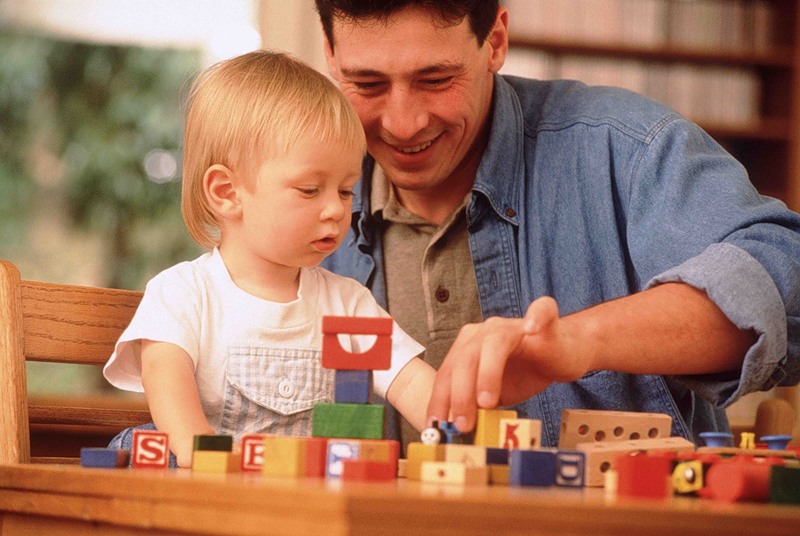 Спрямовуючий
Спрямовуючий
Обговоріть ситуацію:
Син телефонує до мами й повідомляє, що пропустив три останніх уроки у школі, бо почувався погано. Мама знає, що напередодні хлопець допізна спілкувався з друзями й очевидно не підготувався до занять.
Змоделюйте сім‘ю з різними стилями батьківства.
Чому мені необхідно щось змінювати?
Чому мені необхідно щось змінювати?
Тому, що я люблю 
свою дитину і прагну для неї найкращого,
 включаючи і її виховання.
Чому мені необхідно щось змінювати?
Тому, що найвищим виявленням любові є прагнення змінити себе заради людини, яку Ви любите. Ваша дитина помітить зміни у Вашому стилі виховання, і швидше всього відповість Вам своєю любов’ю.
Чому мені необхідно щось змінювати?
Ваші зусилля щось змінити та прагнення  бути  обачними у стосунках з дитиною ймовірно нададуть дитині більше впевненості у Вашій любові.
Як саме можна щось змінити?
Поблажливий – підвищити рівень контролю.
Усунутий – більше часу приділяти дитині(підвищити як підтримку так і контроль).
Владний – підвищити рівень підтримки й турботи, слухати дитину.
Немає меж - є тільки перешкоди!